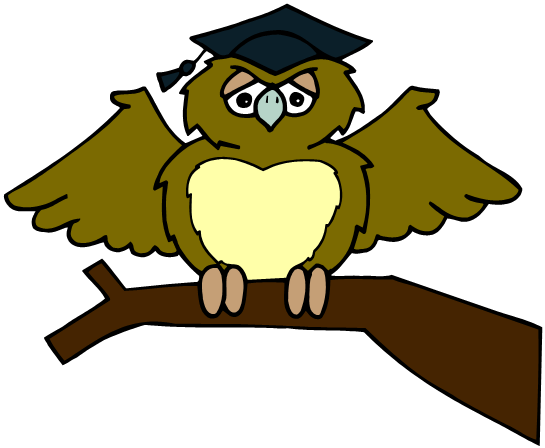 ZÁKLADNÍ ŠKOLA OLOMOUCpříspěvková organizaceMOZARTOVA 48, 779 00 OLOMOUCtel.: 585 427 142, 775 116 442; fax: 585 422 713 email: kundrum@centrum.cz; www.zs-mozartova.cz
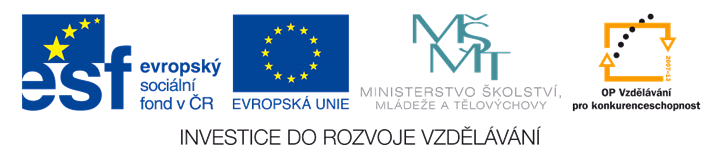 Projekt: ŠKOLA RADOSTI, ŠKOLA KVALITY 
Registrační číslo projektu: CZ.1.07/1.4.00/21.3688
EU PENÍZE ŠKOLÁM

Operační program Vzdělávání pro konkurenceschopnost
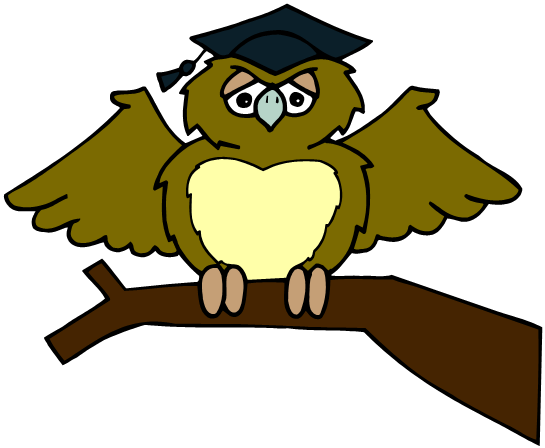 ZÁKLADNÍ ŠKOLA OLOMOUCpříspěvková organizaceMOZARTOVA 48, 779 00 OLOMOUCtel.: 585 427 142, 775 116 442; fax: 585 422 713 email: kundrum@centrum.cz; www.zs-mozartova.cz
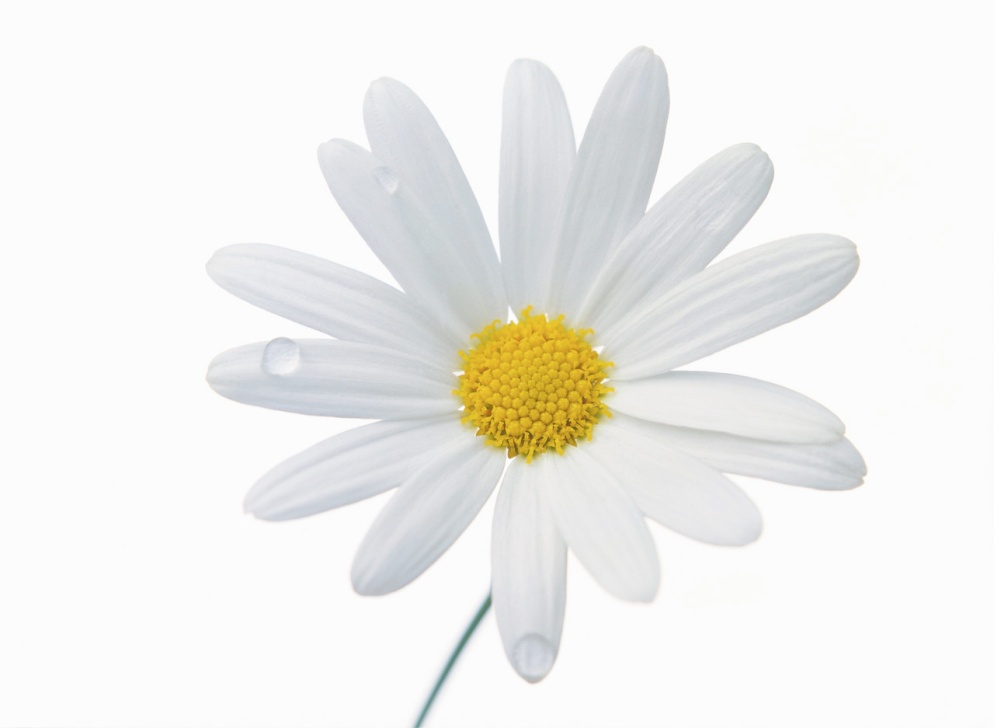 KVĚT 2
Hlavní funkce květu
pohlavní rozmnožování
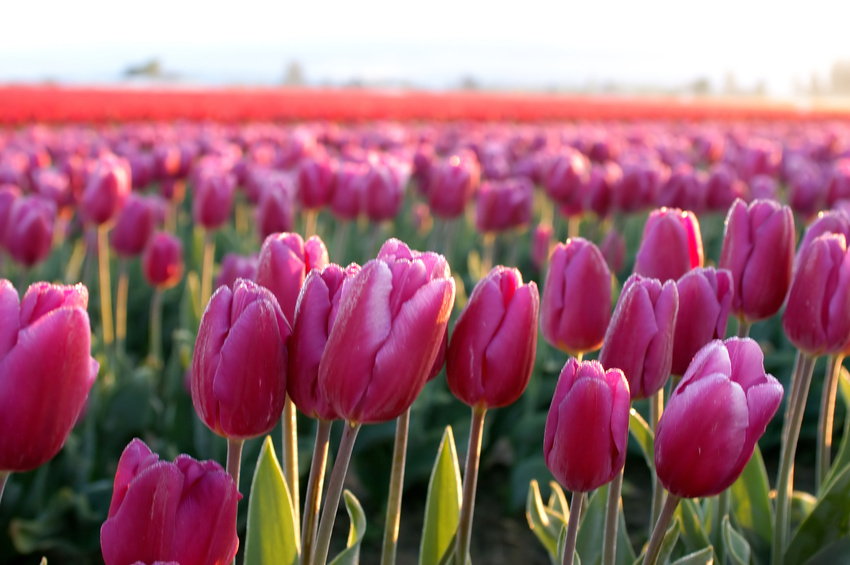 Pohlavní orgány
SAMČÍ
pohlavní orgán
=
TYČINKA
SAMIČÍ
pohlavní orgán
=
PESTÍK
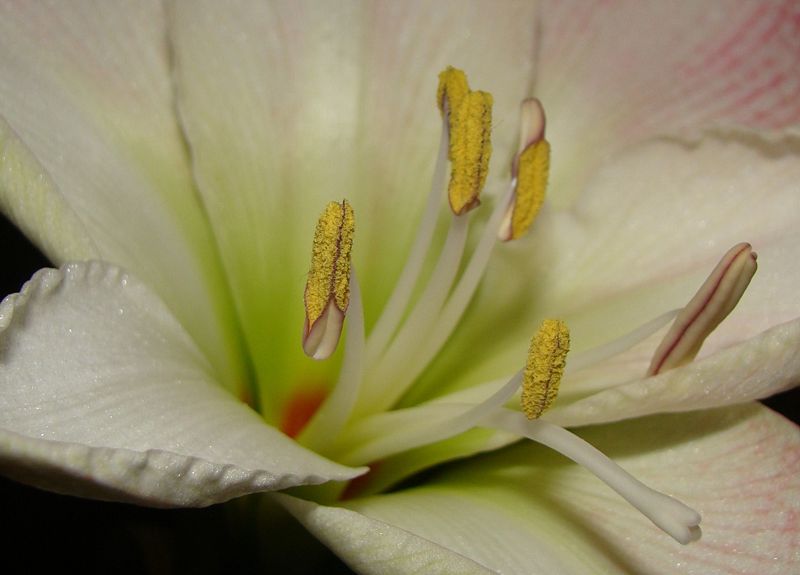 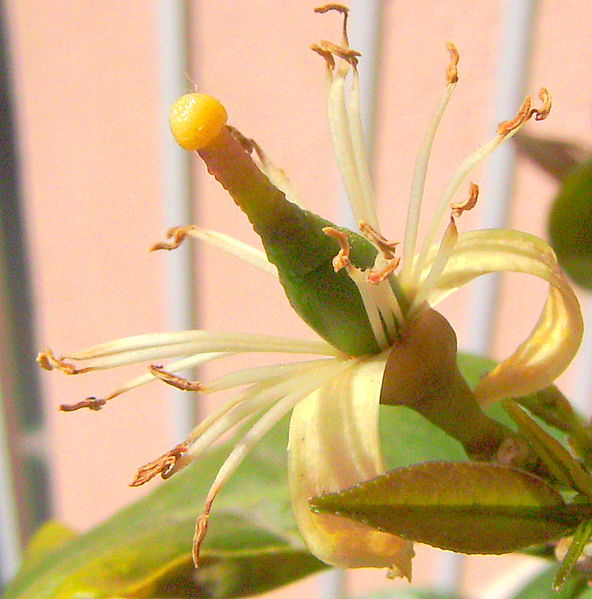 Obr. 1
Obr. 2
Obr. 3
TYČINKA
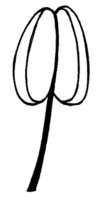 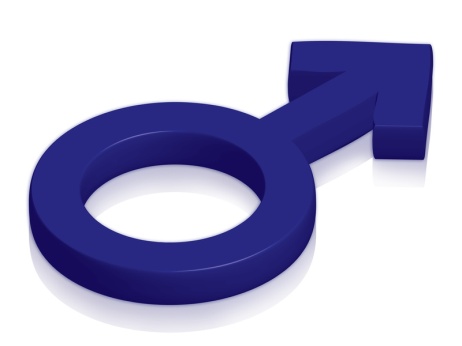 PRAŠNÍK
NITKA
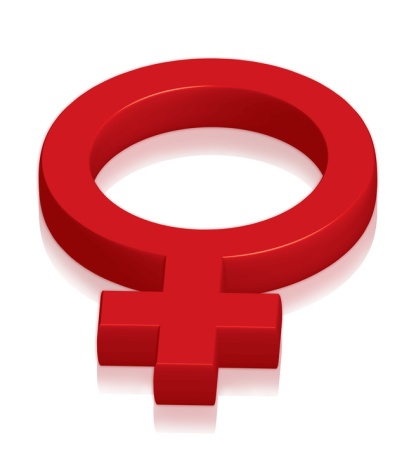 PESTÍK
Obr. 4
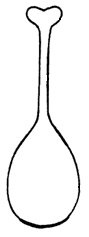 BLIZNA
ČNĚLKA
SEMENÍK
Pohlavní orgány
Vytváří se v nich pohlavní buňky.
SAMIČÍ 
pohlavní buňka
=
VAJÍČKO
SAMČÍ 
pohlavní buňka
=
PYLOVÉ ZRNO
Květy podle pohlaví
JEDNOPOHLAVNÉ
OBOUPOHLAVNÉ
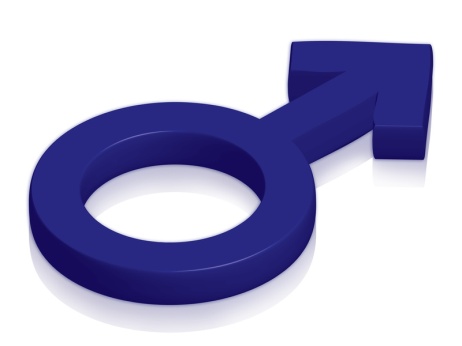 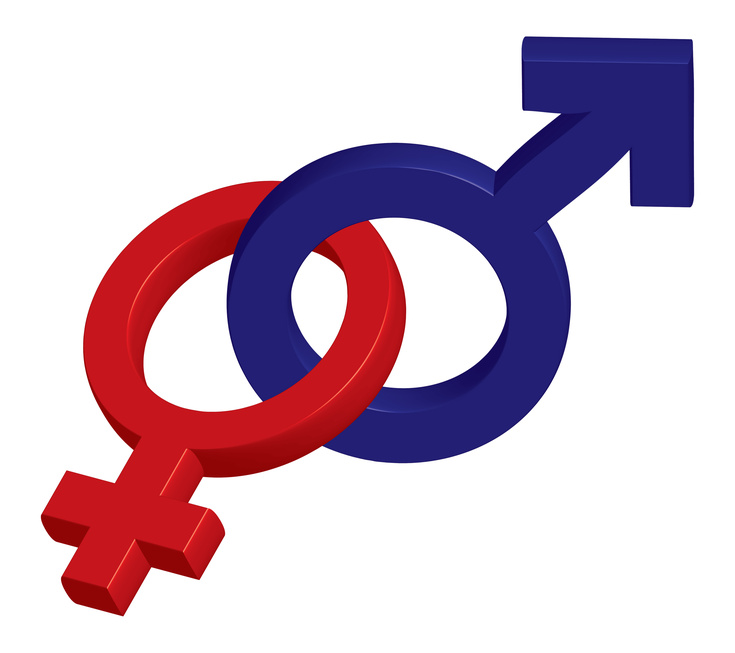 samčí
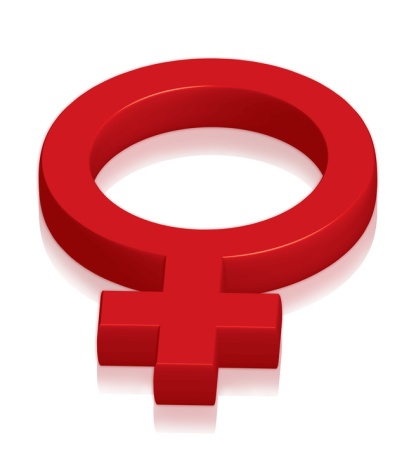 samičí
Oboupohlavný rozlišený květ
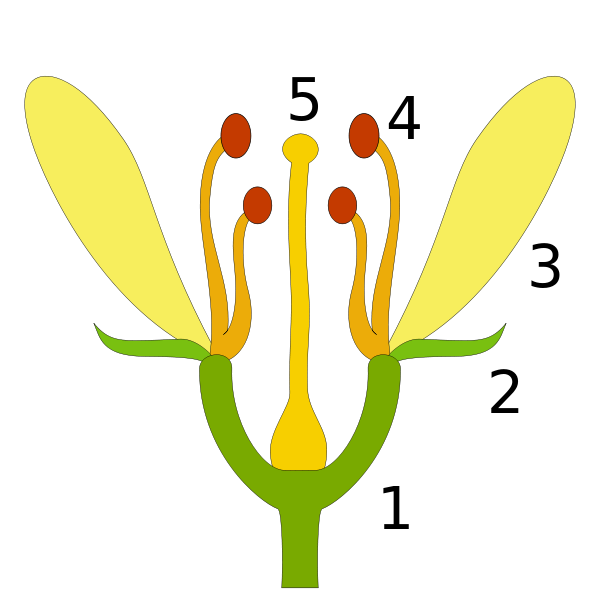 Obr. 5
1 kalich 
2 kališní lístky 
3 koruna, korunní lístky
4 tyčinky
5 pestík
Květní vzorec
Vyjadřuje strukturu, pohlaví a počet květních částí pomocí znaků, písmen a čísel.
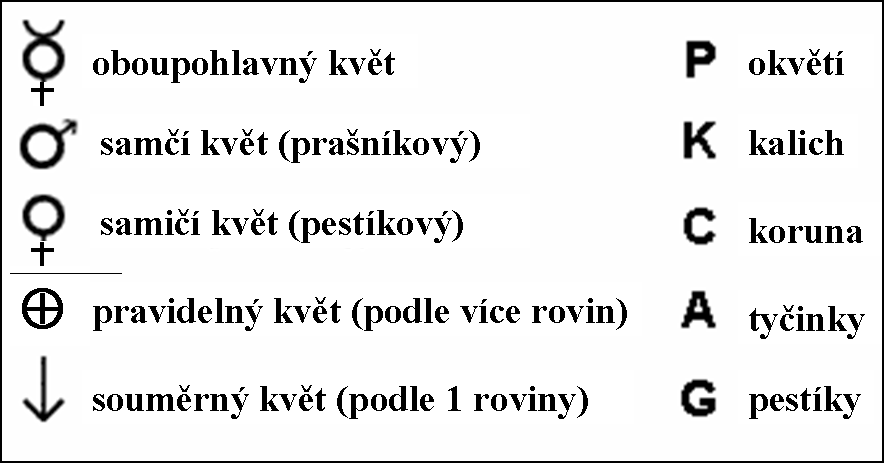 Obr. 6
Květní vzorec
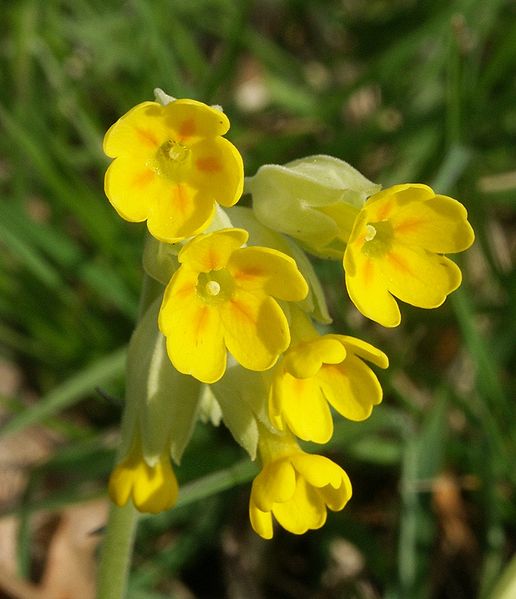 Prvosenka jarní
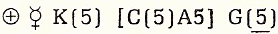 pravidelný , oboupohlavný květ, rozlišené květní obaly, kalich z 5-ti srostlých kališních lístků,  koruna z 
5-ti srostlých korunních lístků, 5 tyčinek, pestík z 5-ti plodolistů
Obr. 7
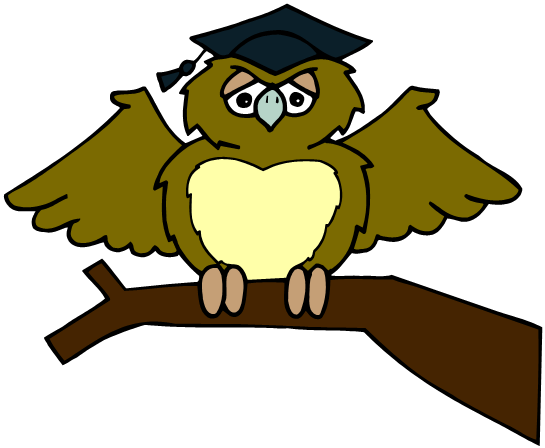 ZÁKLADNÍ ŠKOLA OLOMOUCpříspěvková organizaceMOZARTOVA 48, 779 00 OLOMOUCtel.: 585 427 142, 775 116 442; fax: 585 422 713 email: kundrum@centrum.cz; www.zs-mozartova.cz
Seznam použité literatury a pramenů:

ČERNÍK, V. a kol. Přírodopis 2, Zoologie. Botanika. Praha : SPN, 1999, ISBN 80-7235-069-2. s. 83-84.


Použité zdroje:

Strana 5
[OBR.1]: Giraffenigel. [cit.2014-04-11]. Dostupný pod licencí Creative Commons na 
WWW:<http://commons.wikimedia.org/wiki/File:Hippeastrum_Antheren_w4.jpg>.

[OBR.2]: Victor M. Vicente Selvas. [cit.2014-04-11]. Dostupný pod licencí Public domain na  
WWW:<http://commons.wikimedia.org/wiki/File:Pisitil_de_llimoner.JPG>.

Strana 6
[OBR.3][cit.2014-04-11]. Dostupný na 
WWW:<http://web2.mendelu.cz/af_211_multitext/obecna_botanika/texty-organologie-tycinka_pylova_zrna.html>.
Strana 7
[OBR.4][cit.2014-04-11]. Dostupný na 
WWW:<http://web2.mendelu.cz/af_211_multitext/obecna_botanika/texty-organologie-pestik_vajicko_oplozeni.html>.

Strana 10
[OBR.5][cit.2014-04-11]. Dostupný pod licencí Public domain na 
WWW:<http://commons.wikimedia.org/wiki/File:Bluete-Schema.svg>.

Strana 11
[OBR.6][cit.2014-04-11]. Dostupný na 
WWW:<http://web2.mendelu.cz/af_211_multitext/obecna_botanika/texty-organologie-kvetni_vzorec_diagram.html>.

Strana 12
[OBR.7]: BerndH. [cit.2014-04-11]. Dostupný pod licencí Creative Commons na 
WWW:<http://commons.wikimedia.org/wiki/File:Primula_veris_170405.jpg>.

Nečíslovaný obrazový materiál je použit z galerie obrázků a klipartů Microsoft Office.